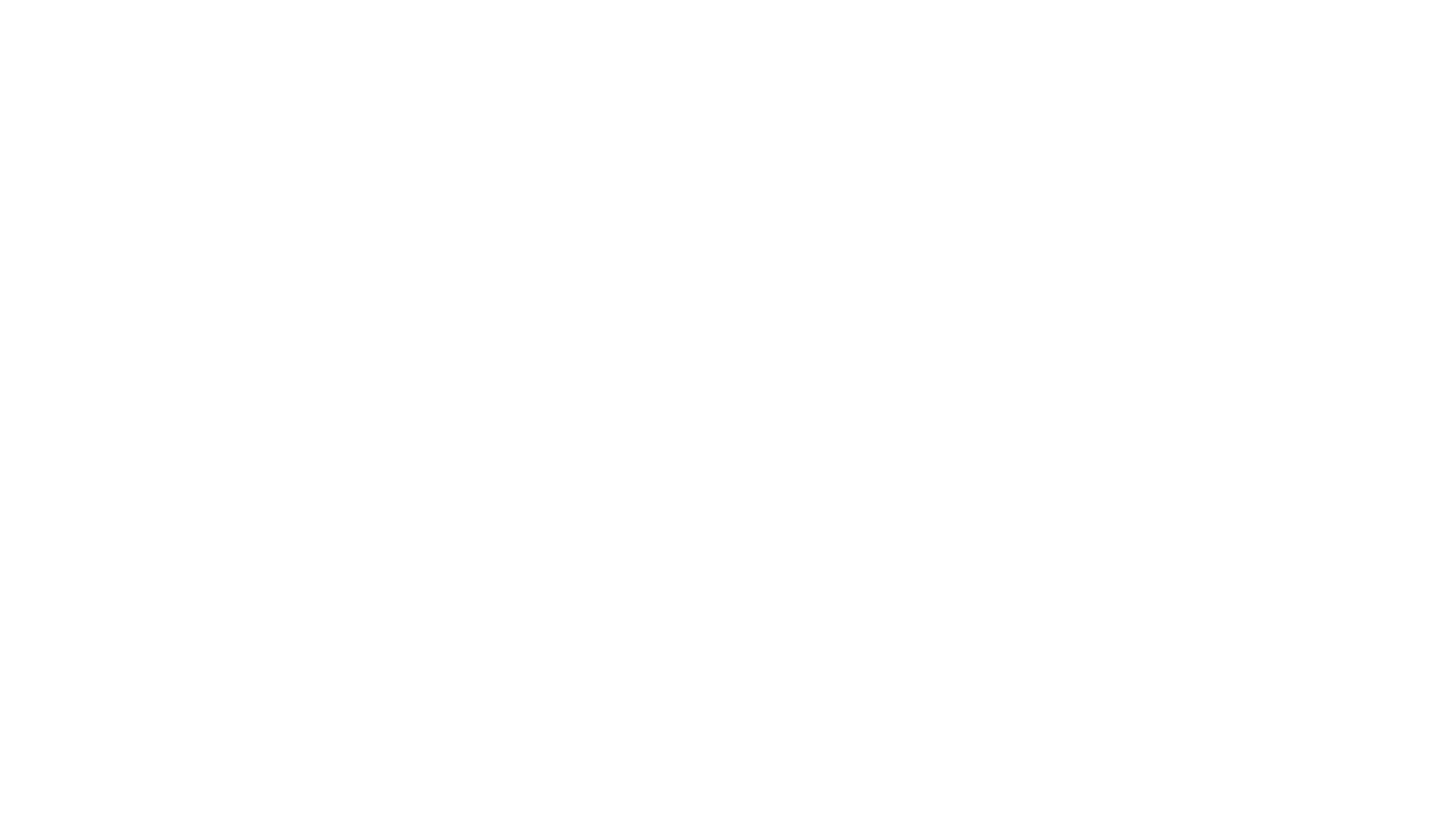 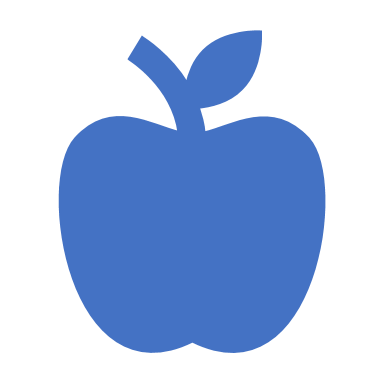 HEALTHY FOOD SWAP
Whole grain cereal instead of  Sugary cereal
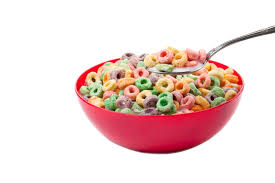 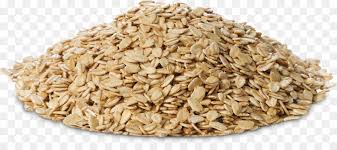 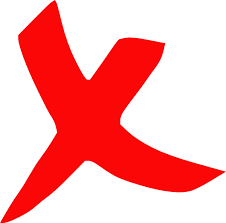 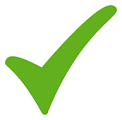 2) Carrot and hummus snack instead of Chips and dip
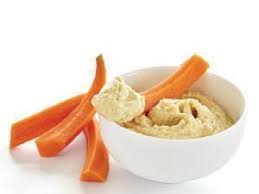 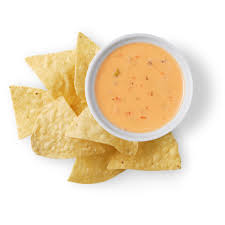 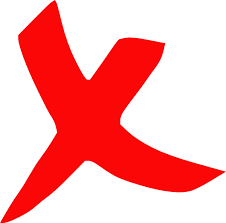 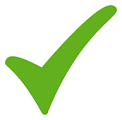 3) Plain yogurt with fruits instead of  flavoured yogurt
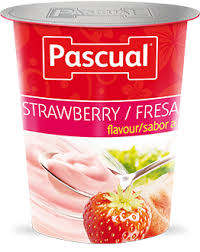 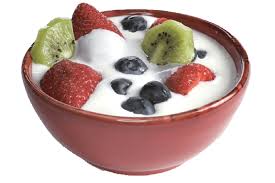 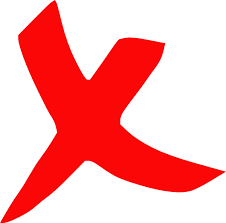 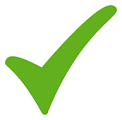 4) Chicken breast instead of chicken nuggets
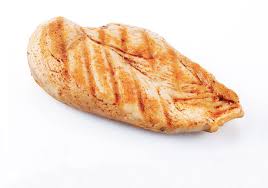 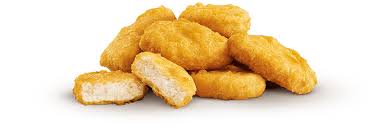 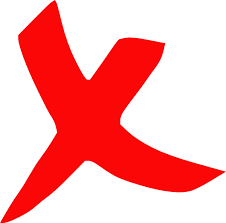 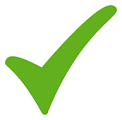 5) Whole grain sandwich with eggs instead of hot dogs
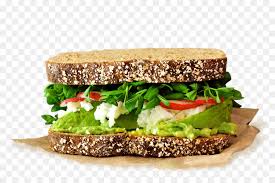 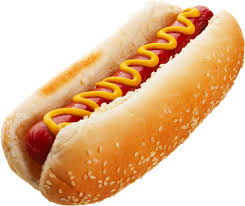 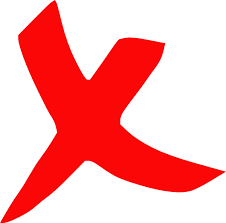 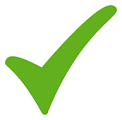 6) Water instead of fizzy drinks
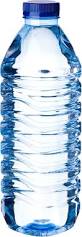 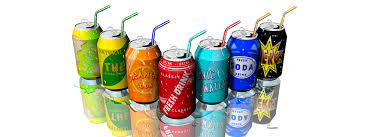 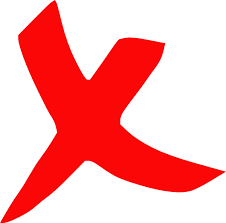 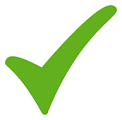 7) Healty lunch box instead of unhealthy lunch box
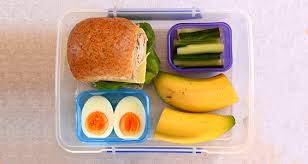 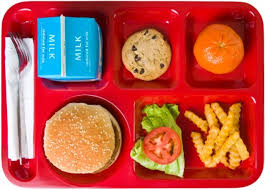 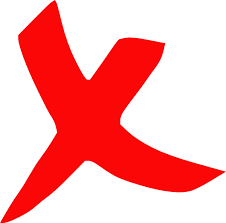 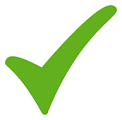